Figure 5 Ivabradine reduced death from heart failure by 26% as compared with placebo. From Swedberg25 with ...
Eur Heart J Suppl, Volume 13, Issue suppl_C, September 2011, Pages C30–C36, https://doi.org/10.1093/eurheartj/sur016
The content of this slide may be subject to copyright: please see the slide notes for details.
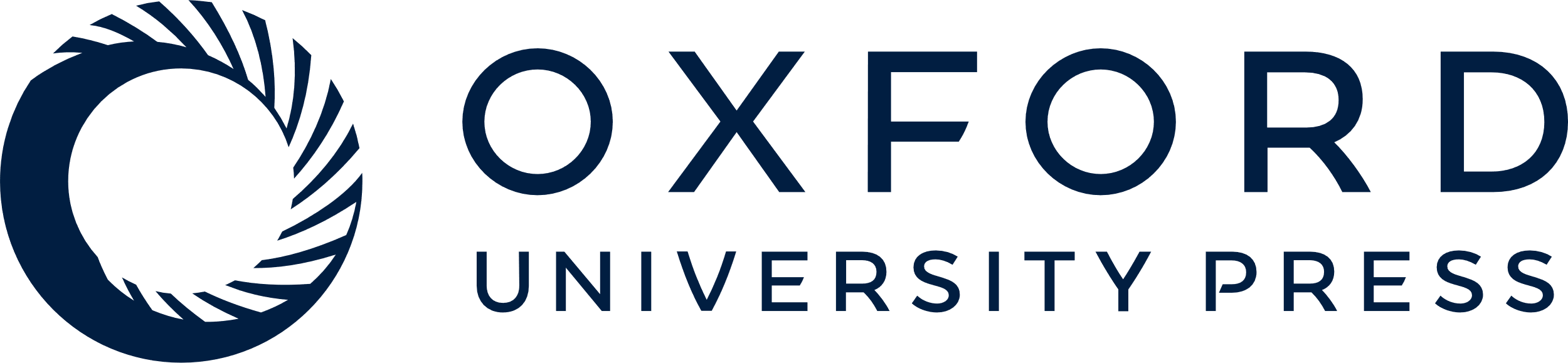 [Speaker Notes: Figure 5 Ivabradine reduced death from heart failure by 26% as compared with placebo. From Swedberg25 with permission.


Unless provided in the caption above, the following copyright applies to the content of this slide: Published on behalf of the European Society of Cardiology. All rights reserved. © The Author 2011. For permissions please email: journals.permissions@oup.com]